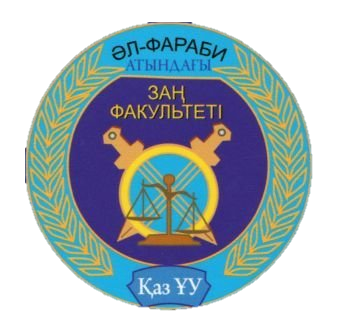 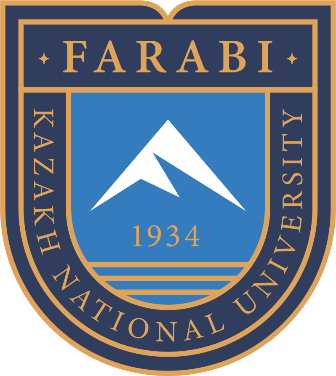 КАЗАХСКИЙ НАЦИОНАЛЬНЫЙ УНИВЕРСИТЕТ ИМЕНИ АЛЬ-ФАРАБИ 
ФАКУЛЬТЕТ ГЕОГРАФИИ И ПРИРОДОПОЛЬЗОВАНИЯ
Дисциплина Земельное право 
Лекция №9
Правовой режим земель сельскохозяйственного назначения
Преподаватель  
доктор PhD, старший преподаватель Ережепкызы Роза
ПЛАН ЛЕКЦИИ
1.Понятие и состав земель сельскохозяйственного назначения 
2.Использование орошаемых инженерно подготовленных земель 
3.Специальный земельный фонд 
4.Возмещение потерь сельскохозяйственного производства
ЦЕЛЬ ЛЕКЦИИ
Раскрыть понятие и состав земель сельскохозяйственного назначения
регистр выбросов и переноса загрязнителей
Понятие и состав земель сельскохозяйственного назначения
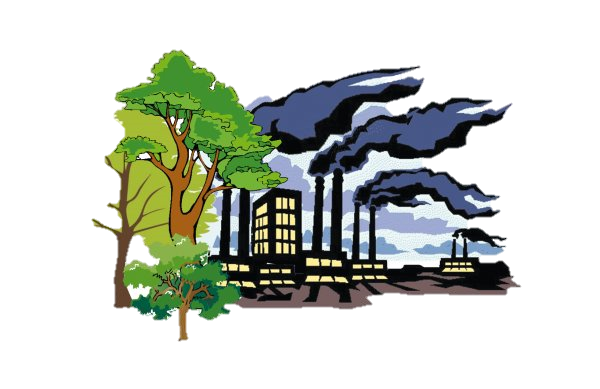 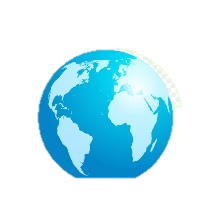 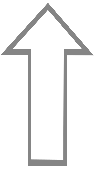 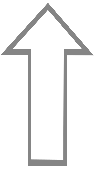 В составе земель сельскохозяйственного назначения выделяются сельскохозяйственные угодья и земли, занятые внутрихозяйственными дорогами, коммуникациями, замкнутыми водоемами, мелиоративной сетью, постройками и сооружениями, необходимыми для функционирования сельского хозяйства, а также прочие угодья (солонцы, пески, такыры и другие прочие угодья, вкрапленные в массивы сельскохозяйственных угодий).
Землями сельскохозяйственного назначения признаются земли, предоставленные для нужд сельского хозяйства или предназначенные для этих целей.
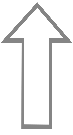 Сельскохозяйственные угодья подлежат особой охране. Использование этих земель в целях, не связанных с сельскохозяйственным производством, допускается в исключительных
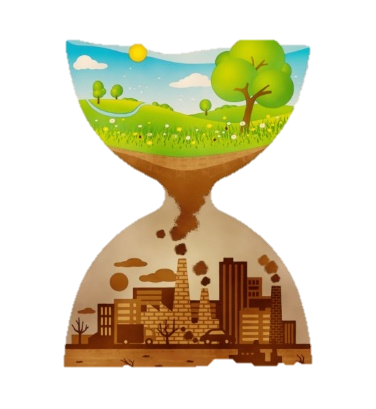 pngwng.com
Пашня - земельный участок, систематически обрабатываемый и используемый под посевы сельскохозяйственных культур, включая посевы многолетних трав, а также чистые пары. К пашне не относятся земельные участки сенокосов и пастбищ, занятые посевами предварительных культур (в течение не более трех лет), распаханные с целью коренного улучшения, а также междурядья садов, используемые под посевы.
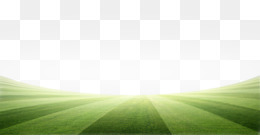 Залежь - земельный участок, который ранее находился в составе пашни и более одного года, начиная с осени, не используется для посева сельскохозяйственных культур и не подготовлен под пар.
pngwng.com
Многолетние насаждения - земельные участки, используемые под искусственно созданные древесные, кустарниковые многолетние насаждения, предназначенные для получения урожая плодово-ягодной, технической и лекарственной продукции, а также для декоративного оформления территории.
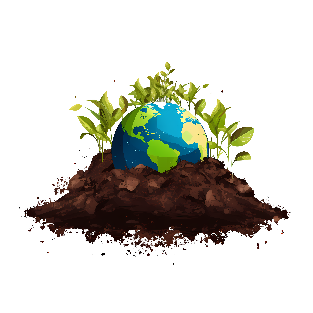 Естественные сенокосы и пастбища - земельные участки, систематически используемые под сенокошение и для выпаса животных. 
Сенокосы и пастбища коренного улучшения - участки сенокосов и пастбищ, на которых путем залужения создан новый травостой.
2)Использование орошаемых инженерно подготовленных земель
К орошаемым инженерно подготовленным землям относятся инженерно спланированные земли, специально подготовленные для возделывания сельскохозяйственных культур, оснащенные оросительной, коллекторно-дренажной системой и сооружениями, на которых установлена научно обоснованная схема чередования (ротация) сельскохозяйственных культур
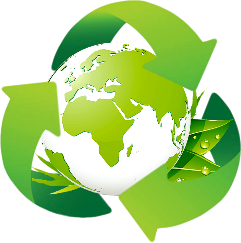 Схему чередования (ротацию) культур на орошаемых инженерно подготовленных землях утверждает местный исполнительный орган области, города республиканского значения, столицы, района, города областного значения. Земельные участки, связанные с единой схемой чередования (ротацией) культур и оросительной коллекторно-дренажной системой, признаются неделимыми. Данное правило распространяется и на земельные участки, распределенные до вступления в силу настоящего Кодекса, из состава орошаемых инженерно подготовленных земель.
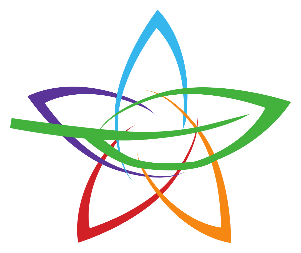 Использование ранее распределенных орошаемых инженерно подготовленных земель и признанных неделимыми осуществляется на праве общей (долевой, совместной) собственности (общего (долевого, совместного) землепользования), и выдел доли в натуре не допускается. Участник общей долевой собственности при выходе из состава участников имеет право на выплату ему стоимости его доли другими участниками общей долевой собственности либо продажу ее другому лицу в соответствии с правилами.
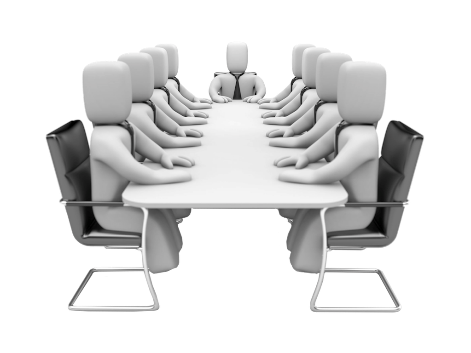 Нарушение требований, установленных пунктом 4 настоящей статьи, влечет за собой меры административного взыскания, предусмотренные законодательством Республики Казахстан об административных правонарушениях (нерациональное использование земель сельскохозяйственного назначения), а также может служить основанием для принудительного изъятия земельного участка
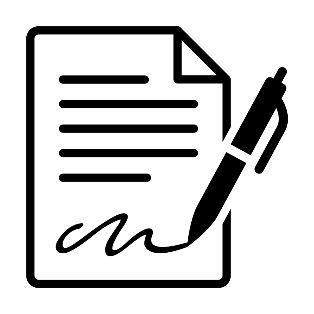 Специальный земельный фонд
В целях перераспределения земель между производителями сельскохозяйственной продукции формируется специальный земельный фонд за счет земель сельскохозяйственного назначения и земель запаса. В специальный земельный фонд невключаются участки земель, состояние которых не позволяет выращивать сельскохозяйственную продукцию, соответствующую санитарным нормам и требованиям.
Специальный земельный фонд формируется за счет земельных участков из земель сельскохозяйственного назначения, поступающих в этот фонд: 
при добровольном отказе от земельного участка; 
если нет наследников ни по закону, ни по завещанию либо ни один из наследников не принял наследство, либо все наследники лишены завещателем наследства, либо наследник отказался от наследства в пользу государства или отказался от наследства без указания, в пользу кого он отказывается от наследства.
Включение земельных участков, перечисленных в пункте 2 настоящей статьи, в состав специального земельного фонда производится по решению исполнительного органа района (города).
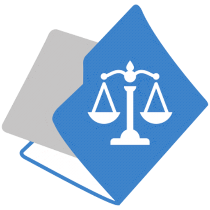 Включение в состав специального земельного фонда земельных участков, не используемых по назначению или используемых с нарушением законодательства Республики Казахстан, от государственных землепользователей осуществляется на основании одностороннего решения районного (городского) исполнительного органа.
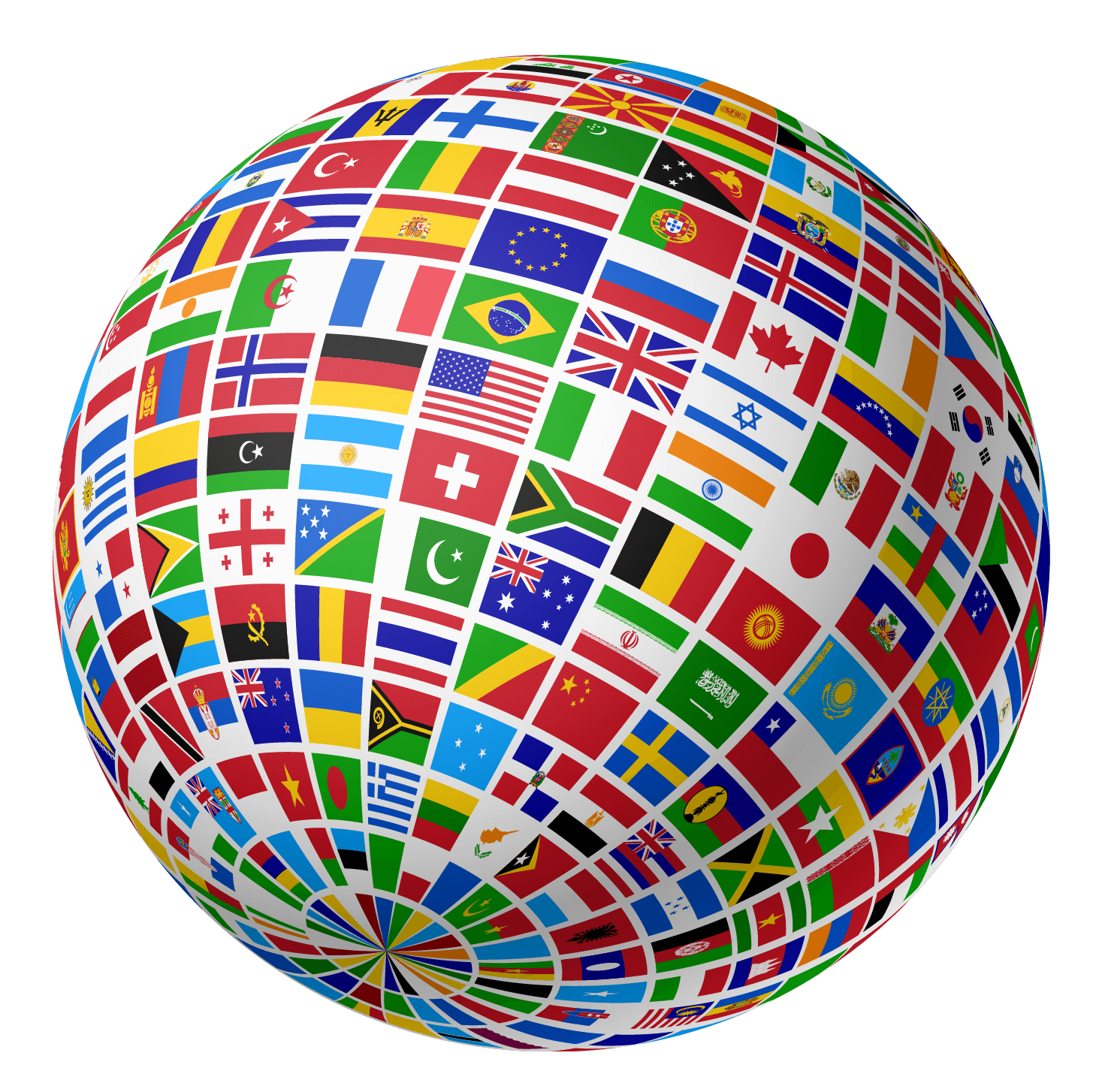 pngwng.com
Земельные участки для личного подсобного хозяйства, садоводства и дачного строительства 
Гражданам Республики Казахстан для ведения личного подсобного хозяйства предоставляются земельные участки из земель сельских населенных пунктов. 
Земельный участок для ведения личного подсобного хозяйства состоит из приусадебного и полевого наделов.
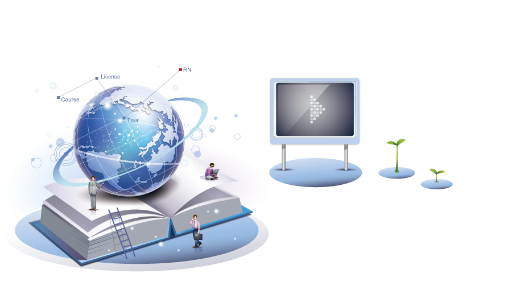 Приусадебный надел предоставляется в границах (черте) сельских населенных пунктов и используется для производства сельскохозяйственной продукции, а также возведения жилого дома, хозяйственно-бытовых построек в соответствии с законодательством Республики Казахстан об архитектурной, градостроительной и строительной деятельности.
Земельные участки для ведения крестьянского или фермерского хозяйства 
Для ведения крестьянского или фермерского хозяйства земельные участки предоставляются гражданам Республики Казахстан на праве частной собственности или на праве временного возмездного землепользования (аренды) сроком от 10 до 49 лет, а для ведения отгонного животноводства (сезонные пастбища) на праве временного безвозмездного землепользования в соответствии с настоящим Кодексом и законодательством Республики Казахстан о крестьянском (фермерском) хозяйстве.
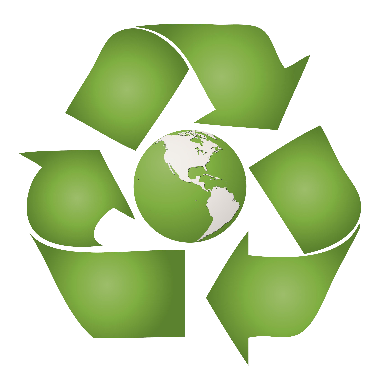 Преимущественным правом получения земельного участка для ведения крестьянского или фермерского хозяйства пользуются граждане, которые будут вести хозяйство на основе личного трудового участия, обладающие специальными сельскохозяйственными знаниями и квалификацией, имеющие практический опыт работы в сельском хозяйстве и проживающие в данном районе, городе, селе, поселке.
pngwng.com
Возмещение потерь сельскохозяйственного производства 
Потери сельскохозяйственного производства, вызванные изъятием сельскохозяйственных угодий для использования их в целях, не связанных с ведением сельского хозяйства, подлежат возмещению в доход бюджета в целях сохранения уровня сельскохозяйственного производства путем восстановления площадей сельскохозяйственных угодий и их качества.
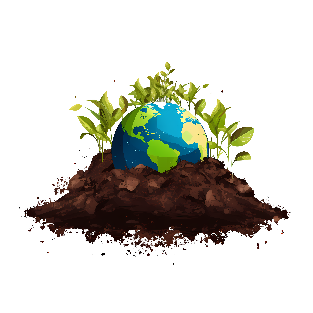 Возмещение потерь сельскохозяйственного производства производится лицами, которым предоставляются сельскохозяйственные угодья из состава всех категорий земель, за исключением земель промышленности, транспорта, связи, обороны, национальной безопасности и иного несельскохозяйственного назначения, для нужд, не связанных с ведением сельского хозяйства, а также лицами, для которых устанавливаются охранные, санитарные и защитные зоны.
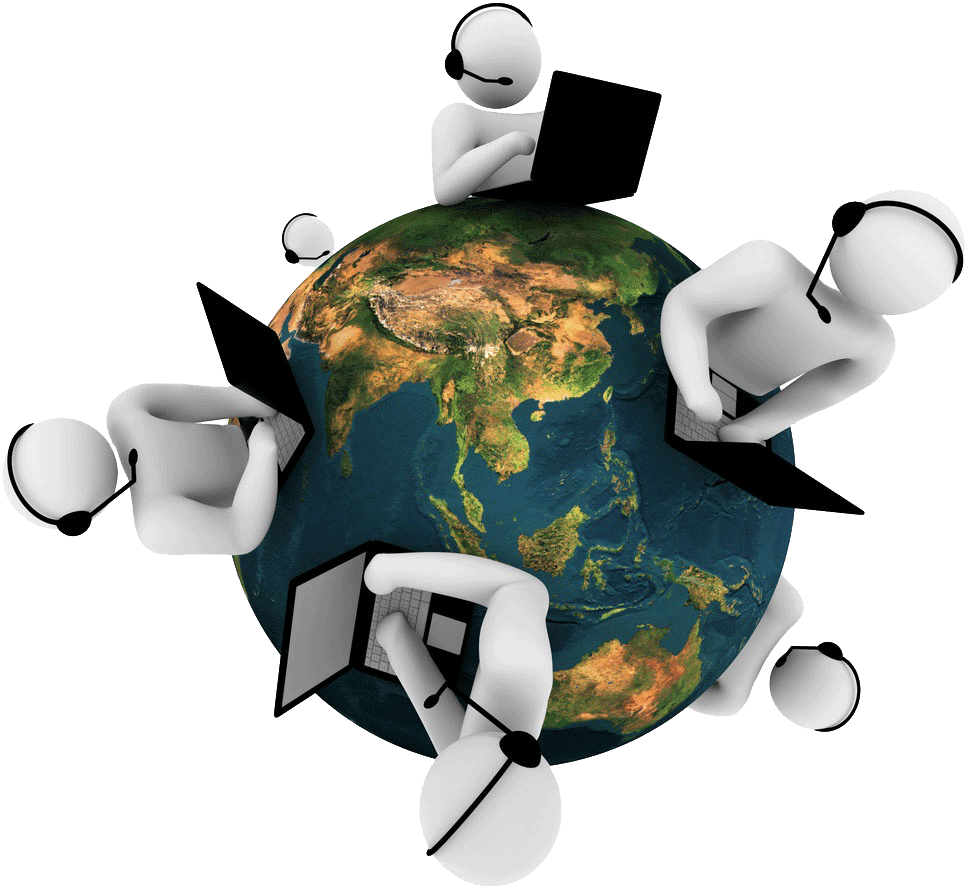 Потери сельскохозяйственного производства подлежат возмещению также при изменении целевого назначения сельскохозяйственных угодий, находящихся в землепользовании или собственности граждан и юридических лиц. 
Потери сельскохозяйственного производства подлежат возмещению в шестимесячный срок с момента принятия решения о предоставлении права на земельный участок или изменений целевого назначения сельскохозяйственных угодий.
От возмещения потерь освобождаются физические и юридические лица, которым земельные участки предоставляются для: 

1) индивидуального жилищного строительства, строительства школ, дошкольных организаций, организаций среднего, технического и профессионального, послесреднего образования, лечебных заведений и объектов культурно-бытового назначения в границах населенных пунктов; 
2) строительства мелиоративных систем; 
3) строительства прудовых и озерных рыбных хозяйств, рыбопитомников, нерестово-выростных хозяйств и рыбоводных заводов; 
4) строительства объектов, обеспечивающих охрану окружающей среды, не вызывающих ухудшения состояния прилегающих земельных угодий; 
5) лесомелиорации деградированных угодий, земель, загрязненных химическими и радиоактивными веществами; 
6) строительства объектов, связанных с ведением сельского хозяйства. 
Потери не возмещаются также при предоставлении земельных участков государственным природным заповедникам, государственным национальным природным паркам, государственным природным резерватам, государственным региональным природным паркам, государственным зоологическим паркам, государственным
Нормативы возмещения потерь сельскохозяйственного производства, вызванных изъятием сельскохозяйственных угодий для использования их в целях, не связанных с ведением сельского хозяйства, устанавливаются центральным уполномоченным органом. 
Потери возмещаются в полном объеме при изъятии сельскохозяйственных угодий во временное пользование с условием рекультивации нарушенных земель под несельскохозяйственные и нелесные угодья. 
В случае нанесения плодородного слоя почвы на малопродуктивные или непродуктивные угодья за счет средств юридического или физического лица, которому предоставляется земельный участок, потери возмещаются с зачетом сумм, затрачиваемых на восстановление угодий, в порядке, определяемом центральным уполномоченным органом.
СПИСОК ИСПОЛЬЗОВАННЫХ ИСТОЧНИКОВ
Нормативные правовые акты:
1. Республика Казахстан. Конституция принята на республиканском референдуме 30 августа 1995 г. // Ведомости Парламента Республики Казахстан, 1996 г., N 4, ст. 217
2. Экологический Кодекс Республики Казахстан от 02.01.2021 года //https://adilet.zan.kz/
3. Закон «О доступе к информации» // https://online.zakon.kz/Document/?doc_id=39415981
4.  Закон Республики Казахстан от 12 декабря 2019 года № 279-VІ ЗРК. О ратификации Протокола о регистрах выбросов и переноса загрязнителей к Конвенции о доступе к информации, участию 
общественности в процессе принятия решений и доступе к правосудию по вопросам, 
касающимся окружающей среды// Ведомости Парламента РК 2019 г., № 23, cт. 98
5. Приказ Министра экологии, геологии и природных ресурсов Республики Казахстан от 31 августа 2021 года № 346. Об утверждении Правил ведения регистра выбросов и переноса загрязнителей [Электронный ресурс] URL: https://adilet.zan.kz/rus/docs/V2100024214/history 
6. Протокол о Регистрах выбросов и переноса загрязнителей [Электронный ресурс] URL:https://www.un.org
СПИСОК ИСПОЛЬЗОВАННЫХ ИСТОЧНИКОВ
Литература:
Проблемы правового регулирования цифровизации экологической информации в Республике 
Казахстан. Коллективная монография под редакцией Еркинбаевой Л.К. - Талдыкорган: 2021. 93с.
2.	Ерeжепқызы Р. Правовое регулирование доступа общественности к экологической информации сравнительный анализ национального и зарубежного законодательства). Диссертация на соискание ученой степени доктора философии (PhD) Алматы 2018. [Электронный ресурс]. URL:  www.kaznu.kz/content/files/pages
3. Teemu Meronen Environmental Sustainability through Digitalization in Finnish Public and Private Sector Organizations Master´s thesis Helsinki, 22.11.2017 [Электронный ресурс]. URL:  https://aaltodoc.aalto.fi/bitstream/handle/123456789/29205. Law and digitalization – an agenda for the future [Электронный ресурс]. URL:   https://www.helsinki.fi/sites/default/files/atoms/files/ltl-report3.2.pdf 
4.  D.C. Esty.  Environmental Protection in the Information Age, New York University Law Review 79 (2004). – P. 36-45.
СПИСОК ИСПОЛЬЗОВАННЫХ ИСТОЧНИКОВ
5. Teemu Meronen Environmental Sustainability through Digitalization in Finnish Public and Private Sector Organizations Master´s thesis Helsinki, 22.11.2017 [Электронный ресурс].
6. Law and digitalization – an agenda for the future [Электронный ресурс]. URL:   https://www.helsinki.fi/sites/default/files/atoms/files/ltl-report3.2.pdf
Интернет-ресурсы
https://www.freepng.ru/download/nature.html
https://www.un.org/sustainabledevelopment/ru/sustainable-development-